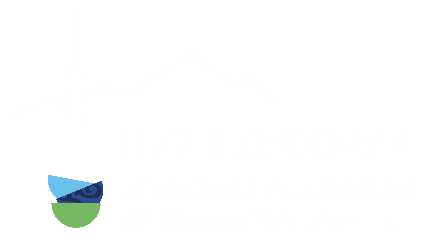 Медиа-кит для Бизнес форума ЕАБР 2024:
Даты Бизнес Форума: 27-28 июня


Регистрация: https://am.eabr.org/ru 

Адрес: отель Rixos, Алматы, 
пр. Сакена Сейфуллина, 506/99

Получение бэджей в отеле Rixos: 
26 июня с 15:00
27-28 июня с 08:00

Расписание работы форума 27-27 июня:  
с 10.00 до 17.00
На площадке:
Welcome Pack,
Медиа зона,
Кофе-брейки, 
Зона для интервью (свет, петлички),
Возможность интервьюирования спикеров,
Допуск в зал сессий и на презентации,
Синхронный перевод спикеров,
Онлайн-трансляция сессий. 

Для медиа партнеров:
Использование символики партнеров в печатной продукции, на сайте и на баннерах мероприятия.
1
1